MUZAFFER GÜRER ORTAOKULUKAMU HİZMET STANDARTLARI TABLOSU
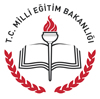 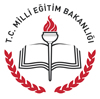 MUZAFFER GÜRER ORTAOKULUKAMU HİZMET STANDARTLARI TABLOSU
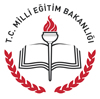 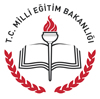 MUZAFFER GÜRER ORTAOKULUKAMU HİZMET STANDARTLARI TABLOSU
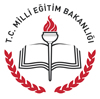 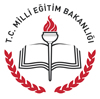 MUZAFFER GÜRER  ORTAOKULUKAMU HİZMET STANDARTLARI TABLOSU
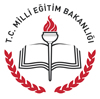 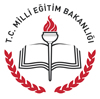 MUZAFFER GÜRER ORTAOKULUKAMU HİZMET STANDARTLARI TABLOSU
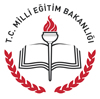 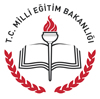 MUZAFFER GÜRER  ORTAOKULUKAMU HİZMET STANDARTLARI TABLOSU
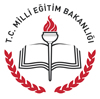 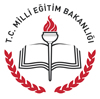 Başvuru esnasında yukarıda belirtilen belgelerin dışında belge istenmesi,eksiksiz belge ile başvuru yapılmasına rağmen,hizmetin belirtilen sürede tamamlanmaması veya yukarıda tabloda bazı hizmetlerin bulunmadığının tespiti durumunda ilk müracaat yerine ya da ikinci müracaat yerine başvurunuz.
 
İlk Müracaat Yer     : Muzaffer Gürer Ortaokulu		           İkinci Müracaat Yeri  : İlçe Milli Eğitim Müdürü
İsim	        : Aslı SERTKAYA			           İsim	                      : Erbil CAMGÖZ                         Unvan	        : Okul  Müdürü			           Unvan	                      : İlçe Milli Eğitim Müdürü
Adres	        : Alaattin M.100 Evler Cad.No:35		           Adres	                      :
Tel:	        : 0 266 835 18 32 			           Tel	                      :
Faks	        :				           Faks	                      :
e-Posta	        : 737611@meb.k12.tr			           e-Posta                      :